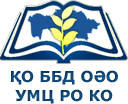 ОБЛЫСТЫҚ  “АУЫЛ – ҚАЛА” ЖОБАСЫН ЖҮЗЕГЕ АСЫРУ БОЙЫНША
 2021-2022 оқу  жылында 
 АТҚАРЫЛҒАН  ЖҰМЫСТАРДЫҢ  САРАПТАМАСЫ
- Н.Нұрмаков атындағы ММИ және № 1 «Білім – инновация» лицей интернатының  Ақтоғай, Шет  аудандарымен өткен  оқу  жылында  атқарған  жұмыстары (қыркүйек-2021ж).
 - № 3 «Білім – инновация  лицей – интернатының Жаңаарқа ауданы педагогтері мен оқушылары үшін жоспарлы атқарған жұмыстары, тәжірибесі (қараша-2021ж).
-  «Дарын» ММИ Осакаров ауданы педагогтері мен оқушылары үшін жоспарлы атқарған жұмыстары, тәжірибесі (қаңтар-2022ж).
-  Жамбыл атындағы ММИ  Бұқар жырау  ауданы педагогтері мен оқушылары үшін жоспарлы атқарған жұмыстары, тәжірибесі (ақпан-2022ж).
-  «Мұрагер» ММИ  Қарқаралы ауданы педагогтері мен оқушылары үшін жоспарлы атқарған жұмыстары, тәжірибесі (мамыр -2022ж).
- № 2 «Білім – инновация  лицей – интернатының және «Ақпараттық  технологиялар» мамандандырылған мектеп лицей – интернатының  Нұра, Абай аудандары  педагогтері мен оқушылары үшін жоспарлы атқарған жұмыстары, тәжірибесі (маусым-2022ж).
- «Элективті  курс  бағдарламасы  - бағдарлы  оқытуды  жүзеге  асырудың  басты  құралы»  (маусым – 2022).
Күшті  жақтары:
«Ауыл –қала» жоба аясында өткізген іс –шараларға  аудан мұғалімдерінің  ынта жігермен қатысуы және оқу бөлімінің әдіскерлерінің    жүргізілген іс – шараларды ұйымдастыруға белсене араласуы.
Жоба аясында білім сапасын көтеру, үлгерімі төмен оқушылармен жұмыстарды жүргізу   бойынша   мұғалімдер тиімді әдіс – тәсілдерімен бөлісіп, нәтижелі жұмыстардың  ортаға салынуы. 
«Зейін» жобасы бойынша оқушылардың функционалдық сауаттылығын арттыруға байланысты іс –шаралардың жүйелі жүруі.
Ауыл мектептерінде инновациялық қызмет сапасы едәуір жақсарады.
Озық педагогикалық жаңашылдық қолдау табады және дамытылады.
 Ауыл мектептерінің қызметіне әлеуметтік серіктестерді тарту, ата-аналармен, басқа да мүдделі тараптармен бірлесіп жұмыс істеу дағдылары қалыптасады.
Мәселелер:
Оқушылардың білім – білік дағдысының дамуына  арналған  таңдау курстары бойынша авторлық бағдарламалар санының аздығы,  бірлескен  өнімдердің, жинақтардың  болмауы.
 Оқушылар  үшін  олимпиадалық резерв мектебінің жұмысының аздығы және 9-11 сыныптардағы кәсіби бағдар беру жұмысының тиісті деңгейде болмауы. 
Оқушылардың функционалдық сауаттылығын арттыруға арналған тапсырмалармен  нәтижеге бағытталған жұмыстардың   толық  жүргізілмеуі. 
Оқушылардың пәндер  бойынша олимпиададан  жүлделі орынды аз алуы.
Мәселелерді  шешу  жолдары:
Мұғалімдерге  авторлық бағдарлама және әдістемелік жинақтарды жазу тәртіптері  бойынша семинарлар өткізу.
11 сынып оқушыларын ҰБТ –ға дайындау сабақтарының  жүелі жүргізу.  
7 - 9 сынып оқушылары  үшін «Олимпиадалық резервтер» мектебінің жұмысын  ұйымдастыру, кеңес  беру.
Мектептің бағытына қарай таңдау курстары бойынша бағдарламаның жазылу тәртібін көрсету. 
«Зейін» жобасы бойынша оқушылардың функционалдық сауаттылығын арттыруға арналған тапсырмалар жинағын жасауға көмек көрсету.